ЛИЧНОСТНО-ОРИЕНТИРОВАННАЯ ТЕХНОЛОГИЯ
Звягинцева Наталия Сергеевна
Воспитатель МДОУ детский сад №16 «Малышок»
Личностно-ориентированная  технология -  это такая воспитательная система, где ребенок является высшей ценностью и ставится в центр воспитательного процесса. Личностно-ориентированное воспитание основывается на известных принципах гуманистической педагогики: самоценности личности, уважении к ней, природосообразности воспитания, добре и ласке как основном средстве.
Истоки развития личностно-ориентированной педагогической технологии содержатся в положениях диалоговой концепции культуры Бахтина-Библера, где обоснована идея всеобщности диалога как основы человеческого сознания.
      Фундаментальная идея личностно-ориентированных технологий состоит в переходе от объяснения к пониманию, от монолога к диалогу, от социального контроля – к развитию, от управления – к самоуправлению.
Задачи личностно-ориентированной технологии
Формы организации деятельности личностно-ориентированной технологии
Функции личностно-ориентированного образования
Позиция педагога в условиях личностно-ориентированной технологии
Особенности личностно-ориентированной технологии
В центре внимания личностно-ориентированных технологий – уникальная целостная личность растущего человека, которая стремится к максимальной реализации своих возможностей (самоактуализации), открыта для восприятия нового опыта, способна на осознанный и ответственный выбор в разнообразных жизненных ситуациях.
Личностно-ориентированные технологии ставят в центр всей системы образования и воспитания  личность ребенка, обеспечение ему комфортных условий в учреждении, в котором он находится, бесконфликтных и безопасных условий ее развития, реализации имеющихся природных потенциалов. Личность ребенка в данной технологии не только субъект, но и субъект приоритетный: она является целью образовательной системы, а не средством достижения какой-либо цели.
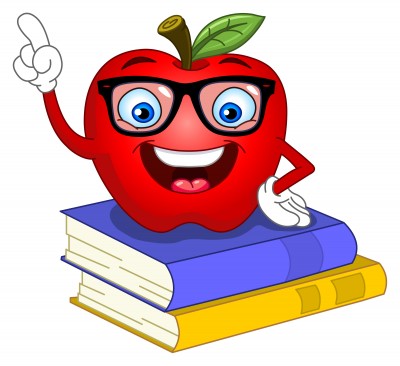 Результат использования  технологии -   становление  ребёнка как личности. Это предполагает решение следующих задач: 
развитие доверия ребенка к миру, чувства радости.   (психологическое здоровье); 
формирование начал личности (базис личностной культуры); 
развитие индивидуальности ребенка.